DIVERSOS CONTEXTOS EDUCATIVOS DE INTERACCIÓN Y EL APRENDIZAJE  DE  LOS NIÑOS EN  LA PRIMERA INFANCIAPat colectivo II semestreLicenciatura en Educación InfantilFacultad de ciencias sociales y humanasI-PER-2019
1. DESCRIPCIÓN DEL TRABAJO
El contexto educativo en función de la primera infancia debe ser  un espacio dinámico  e  innovador, debe potenciar en niños y niñas un  sentimiento de pertenencia hacia el contexto que les circunda para con ello generar identidad, y confianza por parte de los niños  hacia la escuela y con los demás sujetos del proceso de enseñanza-aprendizaje.
       Es necesario comprender  que el niño no es un adulto,  sino un pequeño al cual se le deben  respetar sus procesos de construcción interior. Desde esta perspectiva  se planteó la siguiente formulación del problema ¿Qué relación existe entre los  diversos contextos educativos de interacción y el aprendizaje en los niños de la primera infancia?
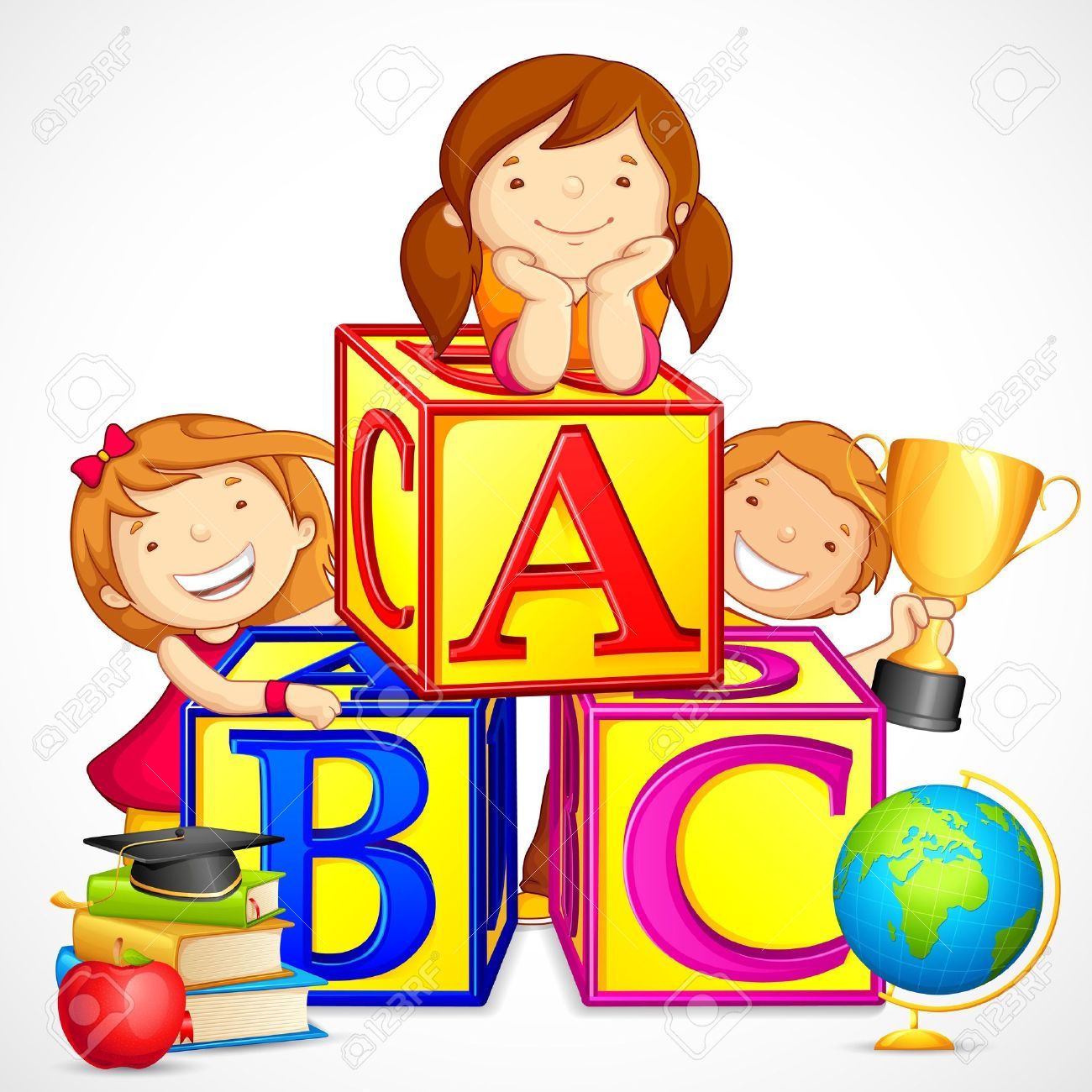 Seminario de Investigación I
Licenciatura en Educación Infantil
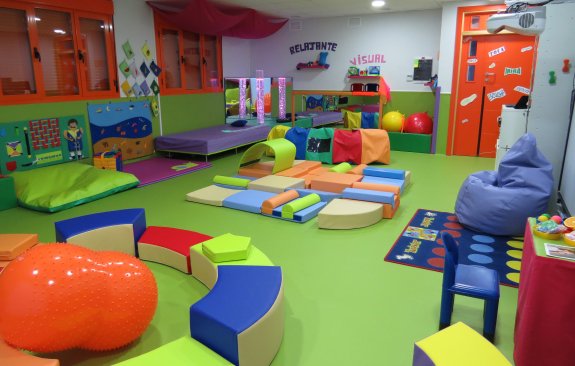 3
JUSTIFICACIÓN
El  propósito de la educación es formar a niños y niñas para la vida.
Relevancia
Importancia
Los contextos educativos de interacción son todo aquello  que rodea  una situación de aprendizaje.
La Viabilidad
Corresponde al recurso  humano conformado por  maestras en formación y un docente quien orienta el proceso de investigación. Los recursos físicos de calidad como son la  Biblioteca de la CURN,  tecnologías adecuadas, que posibilitan  alcanzar los objetivos y metas trazadas  en el presente estudio.
La Pertinencia
Necesidad de indagar desde los  procesos de formación las condiciones de los contextos educativos en los distintos centros de práctica.
Seminario de Investigación I
Licenciatura en Educación Infantil
Comportamiento
       humano
5
OBJETIVO GENERAL Y ESPECIFICOS
Seminario de Investigación I
Licenciatura en Educación Infantil
METODOLOGIA
TIPO Y DISEÑO DE INVESTIGACION
El enfoque de investigación del presente estudio corresponde al paradigma cualitativo que buscó  establecer la relación entre los  diversos contextos educativos de interacción y el aprendizaje de los niños y niñas en la primera infancia.  “Este enfoque otorga la posibilidad de acceder a aquellos aspectos de la subjetividad, comportamientos y contexto en el que adquieren significado las interpretaciones simbólicas de los sujetos”(Barrios, Huertas y Solarte, 2000. p. 63)
Seminario de Investigación I
Licenciatura en Educación Infantil
DISEÑO
Desde la perspectiva  de una metodología cualitativa se incluyó actividades como: Revisión de la literatura, recolección de los datos, análisis de los datos, presentación de resultados, tendientes a encontrar la respuesta a la pregunta de investigación inicialmente trazada en los objetivos de investigación.
Seminario de Investigación I
Licenciatura en Educación Infantil
ALCANCE O TIPO DE ESTUDIO
El estudio es de tipo descriptivo porque busca  establecer ¿Qué relación existe entre los  diversos contextos educativos de interacción y el aprendizaje en los niños de la primera infancia?  Los estudios descriptivos buscan especificar las propiedades importantes de personas, grupos, comunidades o cualquier otro fenómeno que sea sometido a análisis (Dankhe, 1986). La intención de esta investigación es detallar un fenómeno: La influencia favorable de los contextos educativos de interacción y el aprendizaje de los niños.
9
Población  y Muestra
La población se centra en los Niños y niñas de la primera Infancia y  la Muestra se refiere a las experiencias obtenidas en los Centros de Práctica por parte de las Maestras cooperantes y las maestras en formación.
Técnicas e Instrumentos de recolección de información
La investigación  se refiere a la recolección de información para lo cual se utilizaron registros y una cuasi-entrevista que permitieron a maestras  en formación iniciarse en los procesos cognitivos y de orden reflexivo, como inducción al proceso de interpretación de la realidad escolar que se presenta  en los  centros de  práctica.
Seminario de Investigación I
Licenciatura en Educación Infantil
3. RESULTADOS OBTENIDOS
Los diversos contextos educativos de interacción y el aprendizaje de los niños en la primera infancia.
¿Maestra,  a qué se le llaman los contextos educativos de interacción?
 “Pues… el entorno educativo está constituido por el ambiente que rodea  al aprendizaje, su organización, la infraestructura adecuada, materiales o recursos didácticos, y el  recurso humano en relación a lo anterior” 

  “Los contextos educativos de interacción  también le da sentido al mundo infantil y  de las capacidades y disposiciones de los niños y niñas frente a los límites del aula de clase ubicados en todos los espacios físicos y de convivencia”
Seminario de Investigación I
Licenciatura en Educación Infantil
II. Diversos  contextos educativos de interacción
¿Son favorables los  contextos educativos de interacción, 
usted qué piensa?

  “Si, definitivamente desde los contextos educativos de interacción se construye una dinámica de experiencias, interacciones, y saberes provenientes de los distintos actores de los procesos de aprendizaje. Desde un contexto físico-ambiental se eliminan barreras y se privilegia la ubicación de niños y niñas en la interacción  con sus compañeros.
Seminario de Investigación I
Licenciatura en Educación Infantil
III. Importancia de  los  diversos contextos educativos de interacción y el aprendizaje de  los niños en la primera infancia
A la pregunta por los contextos educativos de interacción y el aprendizaje las maestras cooperantes,  respondieron:

“En los contextos educativos de interacción los niños y niñas exploran, descubren y disfrutan del mundo de los sentidos y los afectos. Dentro de la estimulación se plantean las necesidades humanas más básicas: 
Promover la interacción                    
Favorece la situación personal y social de los niños
Desarrolla la comunicación”
13
IV. Los contextos educativos de interacción favorecen los procesos de enseñanza-aprendizaje en los niños y niñas  de la primera infancia.
¿Cómo crees que se dan los procesos de enseñanza aprendizaje en los contextos educativos de interacción?

“Bueno…el niño aprende en forma natural basado en el descubrimiento al principio de su vida, es por ello que esos conocimientos perduran, cuando el niño aprende a través de sus propias vivencias, de su actividad y más si se apoya en motivación  externa”
 
“puede hacerse en forma individual o en grupo y supone cooperación y/o colaboración”
14
BIBLIOGRAFIA
- VIGOTSKI  L.S. Su concepción del aprendizaje y de la enseñanza. Tomado de: Colectivo de autores. Tendencias Pedagógicas contemporáneas. P.p. 155-175. En L.S. VIGOTSKI. Su concepción del aprendizaje y de la enseñanza. Consultado de la web: http://www.sld.cu/galerias/pdf/sitios/rehabilitacion-temprana/articulo._vigostki.pdf
- Orellana Cardona, Mirna Isabel Tesis el desarrollo de la inteligencia en la obra de Jean Piaget asesora: Dra. Miriam Ileana Argueta Laines.   Autor (a) universidad de san Carlos de Guatemala facultad de humanidades escuela de estudios de postgrado Maestría en docencia universitaria Guatemala julio 2015. Actualizado 2019 Tomado de la web: http://biblioteca.usac.edu.gt/tesis/07/07_2213.pdf  
- Carrión Rosario Ortiz Contextos de aprendizaje,  Abril de 2010. http://www.fimpes.org.mx/phocadownload/Premios/2Ensayo2010.pdf
Ramírez María Esther Morales.  Revista Electrónica Educare (Educare Electronic Journal)   EISSN: 1409-4258 Vol. 19(3) SETIEMBRE-DICIEMBRE, 2015: 1-32     [Número publicado el 01 de setiembre del 2015]
Los ambientes de aula que promueven el aprendizaje, desde la perspectiva de los niños y niñas escolares Classroom Environments That Promote Learning from the Perspective of School Children Marianella Castro Pérez1 Universidad Nacional Instituto de Estudios Interdisciplinarios de la Niñez y la Adolescencia Heredia, Costa Rica nella_cp@yahoo.com Universidad Nacional Instituto de Estudios Interdisciplinarios de la Niñez y la Adolescencia Heredia, Costa Rica teymorales@gmail.com Recibido 10 de febrero de 2015 • Corregido 14 de julio de 2015 • Aceptado 31 de julio de 2015.
 García-Rangel, Edna Guadalupe; García Rangel, Ana Karenina; Reyes Angulo, José Antonio RELACIÓN MAESTRO ALUMNO Y SUS IMPLICACIONES EN EL APRENDIZAJE Ra Ximhai, vol. 10, núm. 5, julio-diciembre, 2014, pp. 279-290 Universidad Autónoma Indígena de México El Fuerte, México. Disponible en: http://www.redalyc.org/articulo.oa?id=46132134019
 
•       Declaración Universal de la UNESCO sobre la Diversidad Cultural. Recuperado el 2 de noviembre de 2001. En: http://portal.unesco.org/es/ev.php-URL_ID=13179&URL_DO=DO_ TOPIC&URL_SECTION=201.html
15
ANEXOS
16
DIVERSOS CONTEXTOS EDUCATIVOS DE INTERACCIÓN Y EL APRENDIZAJE  DE  LOS NIÑOS EN  LA PRIMERA INFANCIA Entrevistado No. _1_
 
•	Institución de Carácter: 
•	Nivel de Formación donde labora el entrevistado:  
•	Tiempo de Experiencia como docente: (15) Años.
•	Nivel de Formación del entrevistado: Licenciado en Pedagogía Infantil   
•	Fecha de Realización de la Entrevista: 
•	Lugar: Centro de Práctica
•	Hora: 5 pm.
17
Objetivo: Diversos Contextos Educativos de Interacción y el Aprendizaje  de  los Niños en  la Primera Infancia
 
 ¿Maestra,  a qué se le llaman los contextos educativos de interacción? 
¿Considera importante la primera infancia?
¿Conoces las  teorías  en las que se fundamentan los  contextos educativos de interacción?
¿Considera importante la interacción que se da en los espacios de interacción y el aprendizaje en los niños?
¿Son favorables los  contextos educativos de interacción, usted qué piensa?
A la pregunta por los contextos educativos de interacción y el aprendizaje las maestras cooperantes respondieron
¿Las instalaciones de este centro de práctica son adecuadas?
¿Cómo cree que se dan los procesos de enseñanza-aprendizaje?
18
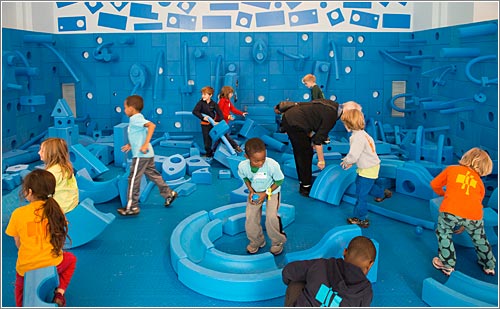 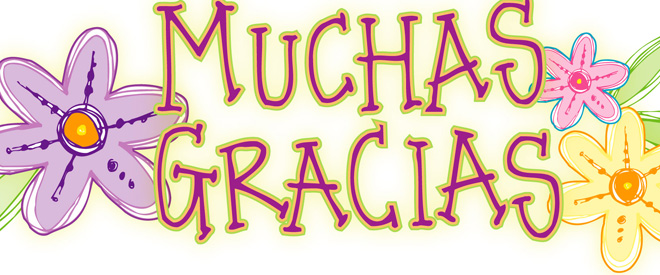 19